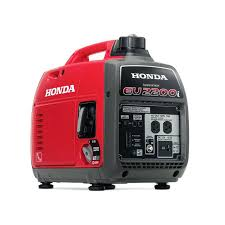 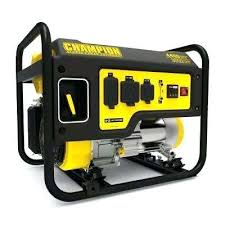 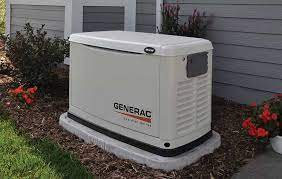 EmergencyGenerators
Gwinnett Amateur Radio Society
September 21, 2021
Generators
What You Need To Know To Select The Best Option For You
What causes power outages?
Type of fuel to use
Types of generators 
Generator size
Operations & Safety
Costs
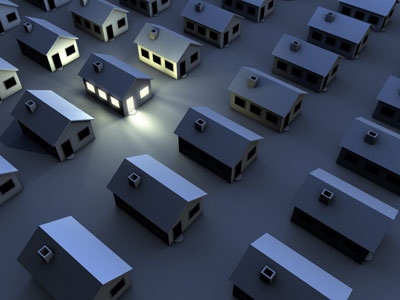 u.s. Power Outages in Millions of Hours
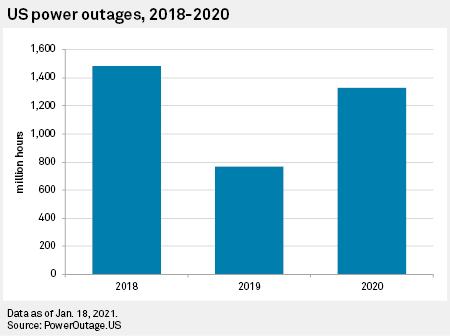 Simple Math
1.33B Hours
Divided by
128M Households
= 10.4 Hr. Avg.
1.48
Billion
Hours
1.33
Billion
Hours
Most outages will
only last a day or 
two, but some will
last a couple of
weeks
770
Million
Hours
What Causes Power Outages?
Weather
High Power Demand
Aging Transmission Lines
Cyber Attacks
EMP
Coronal Mass Ejection
Construction Digging
Animals
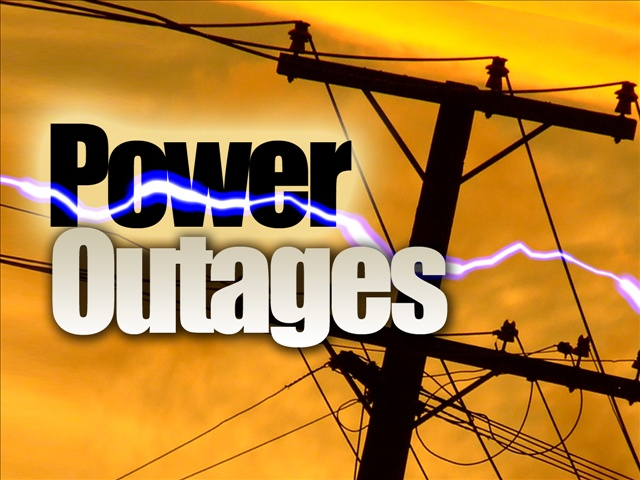 Up to 30% of Power Outages are due to squirrels
Weather related Causes
Wildfires & Extreme Heat 2%
Cold Weather
& Ice Storms
       20%
High Power Demand
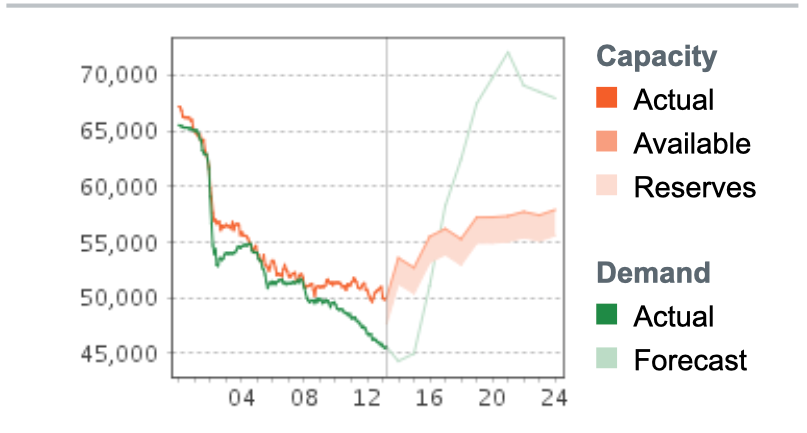 Georgia Power offers a phone app to track capacity & demand
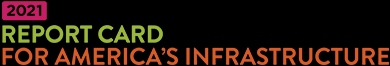 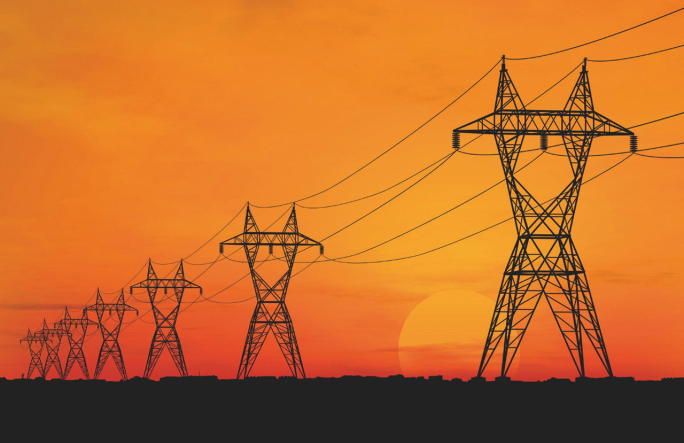 The American Society of Civil Engineers report that many electric transmission and distributions lines were constructed in the 1950s and 1960s with a 50-year life expectancy. The average age is 40 years and 25% are age 50 or more
Dr. Joshua Rhodes of the University of Texas Energy Research Department estimates replacement cost to be 1.5 – 2 Trillion dollars.
The Infrastructure Bill includes $73 Billion
Notable Power Grid Cyber Attacks
2015 & 2016 – Kiev Ukraine attack by Russia
2017 – Saudi Arabia oil fields attacked by Iran
2017 – Burlington Vermont by Russia
2019 – Russia attack by ???
2020 – European Union “Successful Cyber Intrusion”
 2021 - Mumbai India attack by China
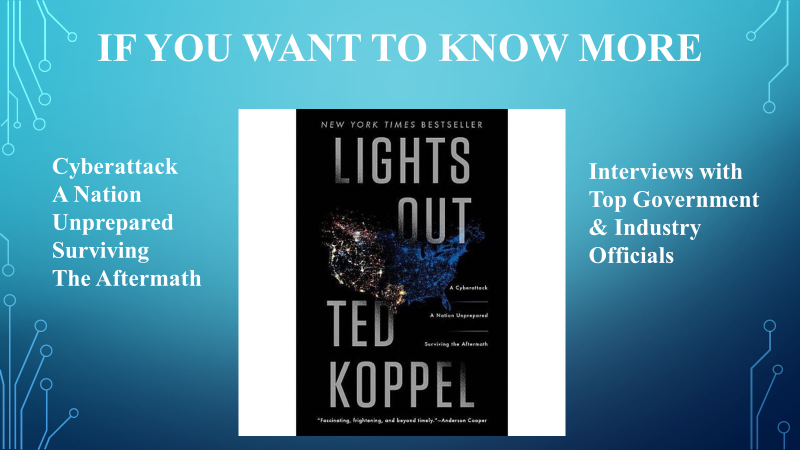 Conventional vs Inverter
CONVENTIONAL
Invented in 1831 by Faraday
Produces one block wave of AC power for each rotation of the generator
To produce US standard 120V/60Hz it must turn at a constant 3600rpm
INVERTER
Invented in 1987 by Honda
 Step 1 produces AC power which is converted to DC
Step 2 an electronic inverter converts it back to 120v/60Hz AC power
This produces a pure sine wave with less harmonic distortion
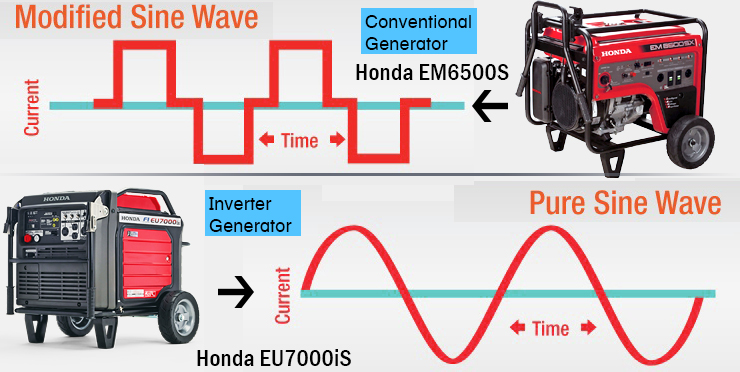 What Difference Does It make?
Better
Not as Good
Comparison
INVERTER
 AC converted to DC inverted to AC
Available 1000 – 7000 watts
Variable Speed based on load
Quieter
Smaller & lighter
Clean, consistent power
Can be run in parallel
More expensive
CONVENTIONAL
 Straight AC power
Available 700 – 150,000 watts
Runs full throttle
Significantly less initial cost for equal power output
 Less complex
Which is Best?
Depends on your use          and budget
Which Type Fuel ?
Gasoline
Diesel
Natural Gas
Liquid Petroleum Gas (LPG)/Propane
Dual Fuel (Gasoline or Propane)
Multiple Fuel (Gasoline / Propane / Natural Gas )
Gasoline Power
CON
PRO
Refueling danger due to spillage on a hot engine
Fuel storage fire issues  
Fuel degrades over time      
E0 gas hard to find, E10 gas gunks up the carburetor
Constant 3600 rpm speed
Lowest initial Cost
Wide availability
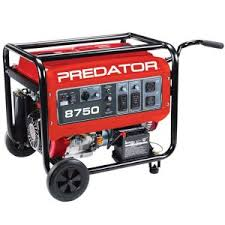 Diesel Fuel
PRO
CON
Long standing proven technology
Runs at 1800 rpms instead of 3600 rpms
Longer run time & durability
Low storage fire risk
Higher initial costs
Diesel degrades over time
Emission regulations require ultra-low sulfur diesel which is less stable
Rising fuel costs
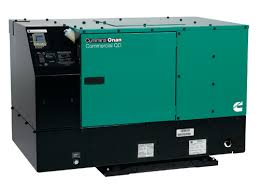 LPG/Propane
PRO
CON
Fuel stored on site
Unlimited shelf-life
Runs clean without carburetor fouling
Constant 3600 rpm run speed
Power output less than a gas or diesel fueled generator
Fuel tanks only filled to 80% capacity
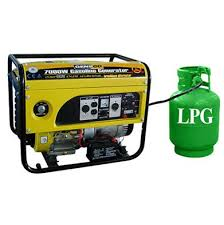 Natural Gas
PRO
CON
No fuel storage issues
No refueling issues
Low fuel costs
Some run at 1800 rpms other at 3600 rpms
Fuel supply delivery outside your control
 In an emergency delivery is subject to prioritization and containment
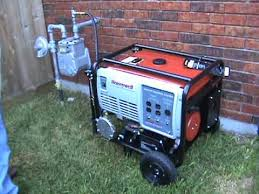 Dual & Multi-fuel
PRO
CON
Take advantage of preferred fuel type, with a back-up capacity if that fuel is unavailable
Better manage refueling issues
Higher initial cost  
Power is 10% less when running on natural gas or propane
Storing multiple fuels more complex
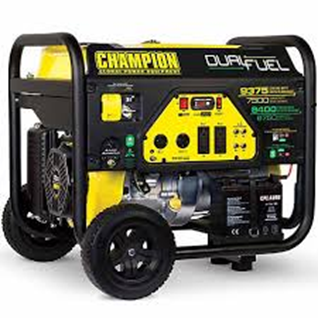 Comparing Fuel Costs
Sizing your Generator
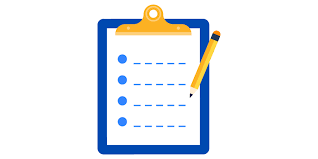 Make a list of the items that need to be powered by the generator.
Make a note of the running and starting wattage of the respective items.
Total the wattage requirements using the starting wattage for items that require them.
Allow at least 25% above the running wattage total
Note best fuel efficiency is running at 50% load
Examples to Consider
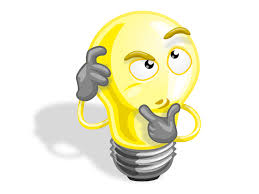 Basic Items
                                                          Running Watts       Starting Watts
Refrigerator w/freezer          700             2200
Deep Freezer                          500            1500
Six 75w light bulbs                450
Radio 30A power supply       300
Phone charger                          20
TOTAL Needed                     4470 Watts
Optional Items
Laptop			  200 watt
10,000 BTU Room A/C  1200/3600
Box Fan                                  200
Microwave		 1200
Coffee Maker		  1000
Space Heater		  1800
TV 27”			    500
DVD                                         100
Small Invertor 2000W        Choose what you can run
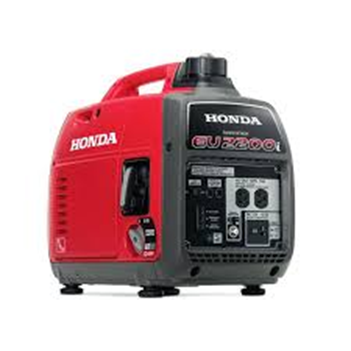 Basic Items
                                                          Running Watts       Starting Watts
Refrigerator w/freezer          700             2200
Deep Freezer                          500            1500
Six 75w light bulbs                450
Radio 30A power supply       300
Phone charger                          20
TOTAL Needed                     4470 Watts
Optional Items
Laptop			  200 watt
10,000 BTU Window A/C  1200/3600
Box Fan                                  200
Microwave		 1200
Coffee Maker		  1000
Space Heater		  1800
TV 27”			    500
DVD                                         100
Medium Generator 4500W        Choose what you can run
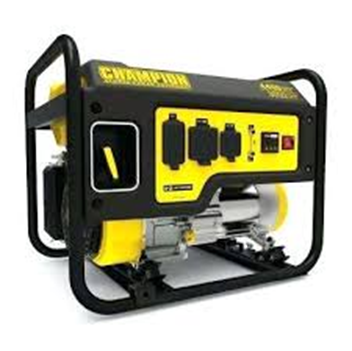 Basic Items
                                                          Running Watts       Starting Watts
Refrigerator w/freezer          700             2200
Deep Freezer                          500            1500
Six 75w light bulbs                450
Radio 30A power supply       300
Phone charger                          20
TOTAL Needed                     4470 Watts
Optional Items
Laptop			  200 watt
10,000 BTU Window A/C  1200/3600
Box Fan                                  200
Microwave		 1200
Coffee Maker		  1000
Space Heater		  1800
TV 27”			    500
DVD                                         100
Larger Generator 7000W        Choose what you can run
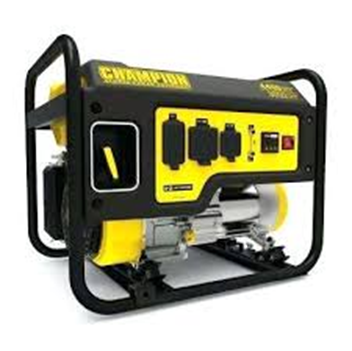 Basic Items
                                                          Running Watts       Starting Watts
Refrigerator w/freezer          700             2200
Deep Freezer                          500            1500
Six 75w light bulbs                450
Radio 30A power supply       300
Phone charger                          20
TOTAL Needed                     4470 Watts
Optional Items
Laptop			  200 watt
10,000 BTU Window A/C  1200/3600
Box Fan                                  200
Microwave		 1200
Coffee Maker		  1000
Space Heater		  1800
TV 27”			    500
DVD                                         100
Should portable Generator be grounded
OSHA states the frame of a portable generator need not be grounded (connected to earth) and that the frame may serve as the ground (in place of the earth),
IF
The generator supplies only equipment cord and plug connected equipment through receptacles mounted on the generator  1926.404(f)(3)(i)(A)
The noncurrent carrying metal parts of 
equipment are bonded to the generator
 frame AND the equipment  grounding 
conductor terminals that are part of the
generator are bonded to the generator
 frame.
1926.404(f)(3)(i)(B)
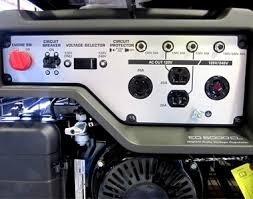 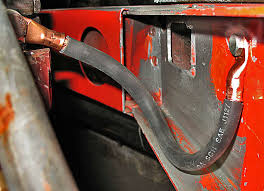 Device Requirements & Max Cord length by Wire Gauge
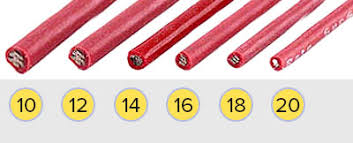 Make Sure the Power Cord is Rated for Outdoor Use
How to Run your power cords through the window
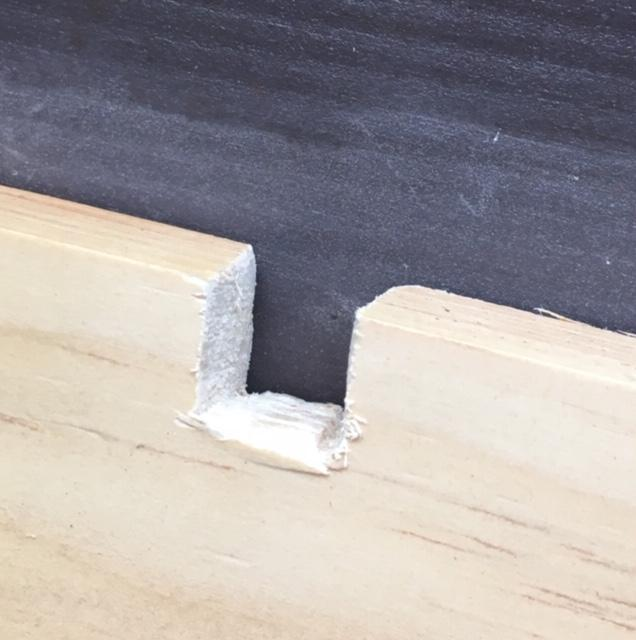 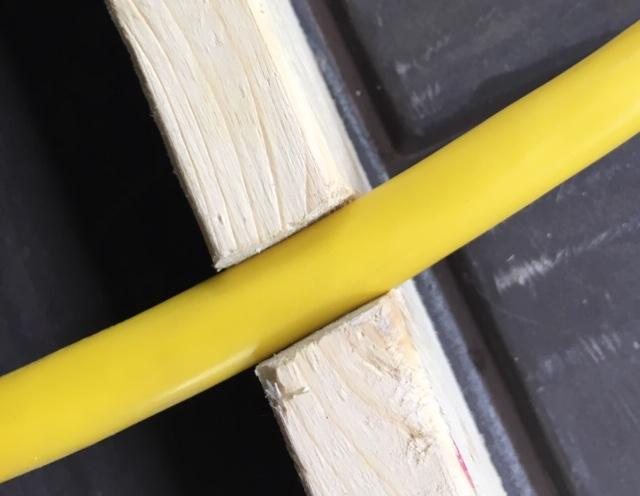 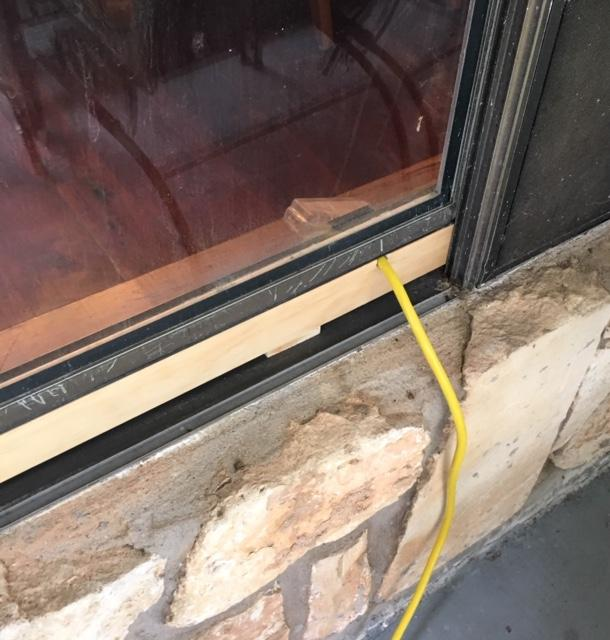 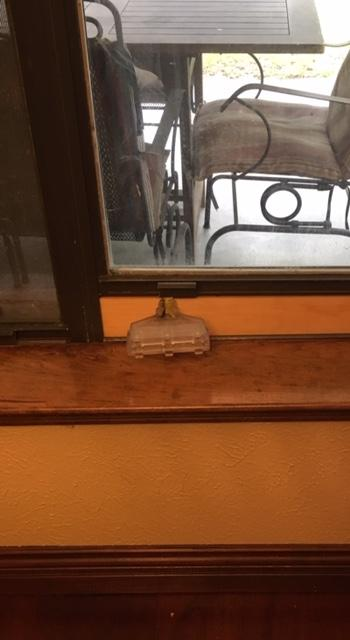 Temporary
Power 
outlet
Cut a notch
 in a board
Sized to fit the
power cord
Cut the board
To fit the 
window
Portable Generator safety
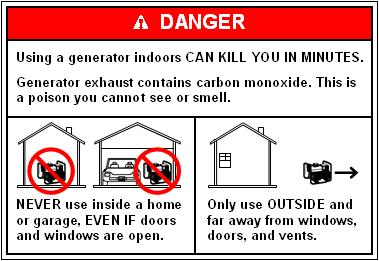 Keep the generator dry
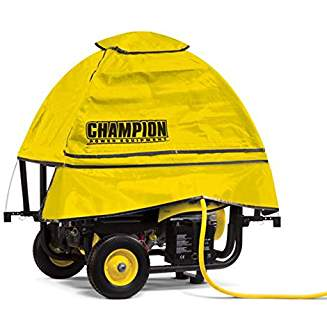 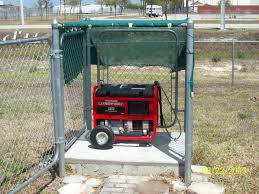 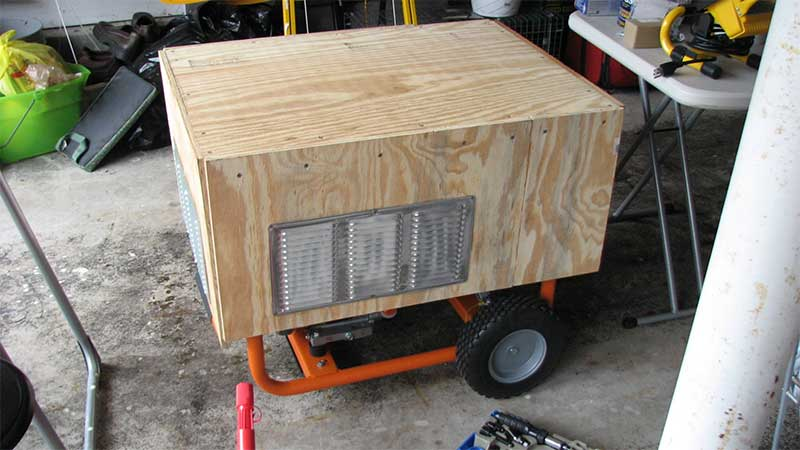 Keep outlets 100% dry
Maintain air flow
Be sure the enclosure can handle the elements and wind
Gasoline Refueling Safety
Turn the generator off and let it cool for 2 minutes before taking off the gas cap
Do not let gas spill on the hot engine
Do not overfill
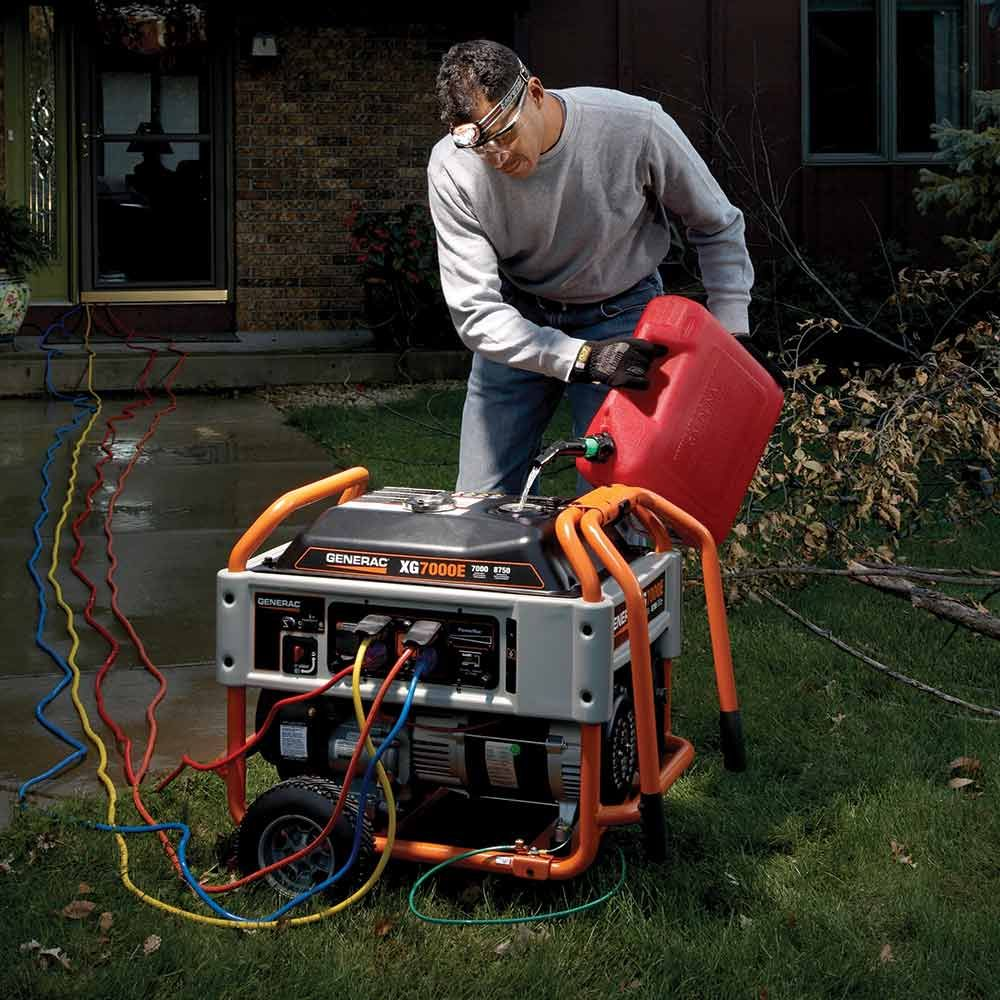 Connecting to the generator
Start the generator 
Allow it to run for 2-5 minutes to stabilize
Plug in the highest draw item
Allow the engine to stabilize
Repeat plugging in one item at a time, followed by allowing the engine to stabilize
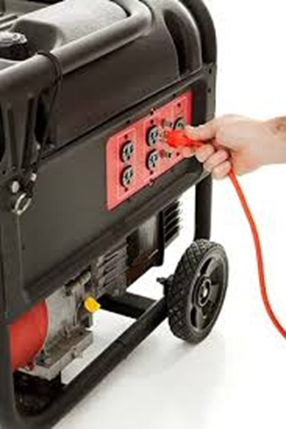 Stopping the Generator
Turn off and unplug each electric load, one at time
Run the generator at no load for several minutes
Turn off the fuel valve until fuel starvation has stopped the engine
Turn off the engine switch

Remove the spark plug cap 
Crank the engine to drain any gasoline from the carburetor jets
Clean the carburetor
Drain the fuel tank
Continue if a gasoline engine
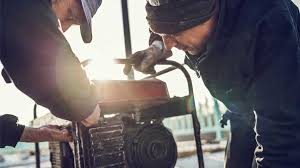 Portable Generator Run Time
Generator will last for 1000 to 2000 hours before engine replacement
Continuous run time limited to 6-12 hours, before you must let it cool down
One option is to have 2 generators and switch back and forth every 8 hours.
Home Standby           generators
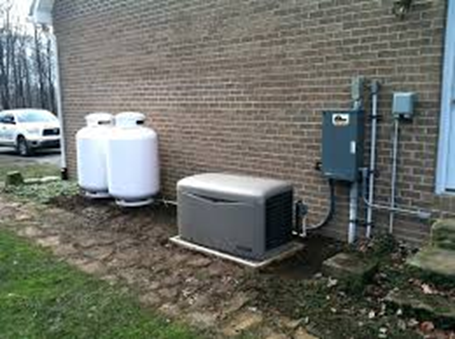 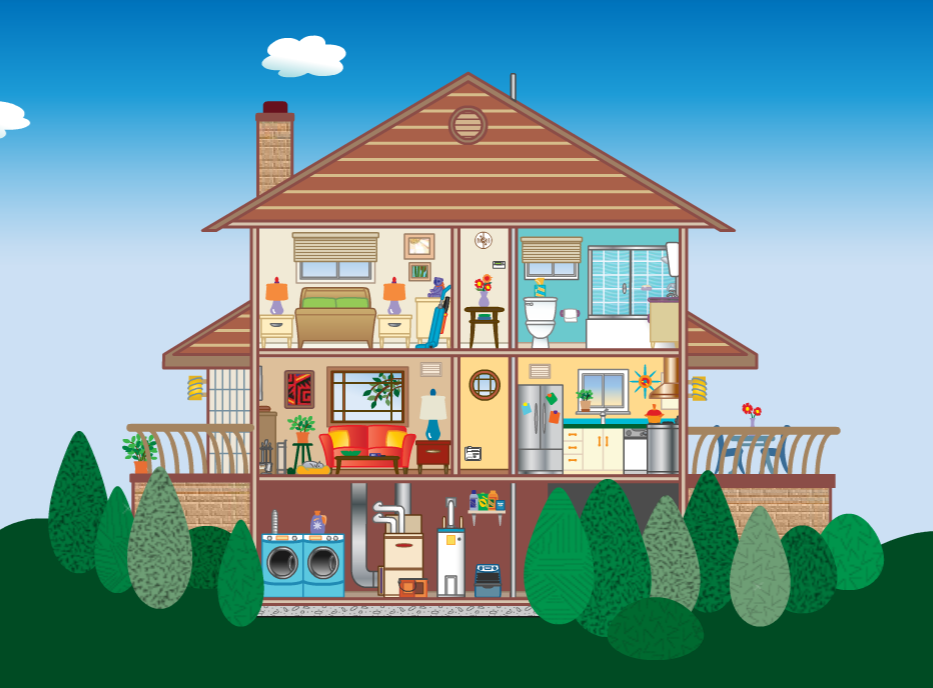 Air Cooled Critical Circuits 7.5 – 15kW
Air Cooled Whole House 17 – 22kW
Liquid Cooled Whole House 24 – 60kW
Liquid Cooled Generators Cost $10K Extra
Requires a Manual or Auto Transfer Switch
Home Generator Details
Allow extended run time
Can run your whole house or only critical circuits
May Include your A/C
Requires a starting battery
Maybe air cooler or water-cooling
Requires a transfer switch which must be installed by a licensed
  electrician
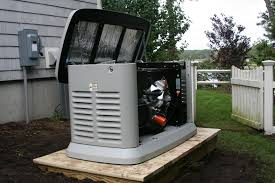 Auto Transfer Switch
ATS detects utility outage
IF power still out after 10 seconds, auto engine start
Engine warms for 5 - 20 seconds, depending on temperature 
Generator starts and is at full capacity in 5 seconds
ATS switches to generator power
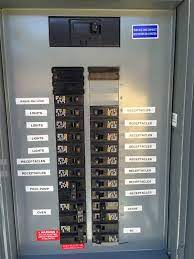 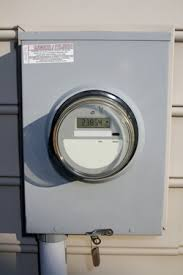 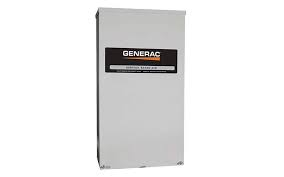 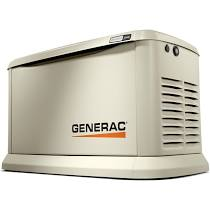 Impact of Load on Fuel CostsGeorgia Natural Gas  for 22kW generator
Fuel 
Consumption
Per Hour

228cft.                 $1.42         $34.08        $579.36       

309cft.                 $2.01         $48.20        $819.40
Cost          Cost            Cost     
Per Hr.      Per Day     17 Days*
12 mo. fixed
Cost/therm

    $.65
    
    $.65
½ Load

Full Load
* Texas Snowmageddon = 17 days
Available
     Sizes
 By Brand
Google
Generator Calculator
to determine
operating size
Air Cooled 
Critical Circuit
Air Cooled
Whole House
Liquid Cooled
Whole House
Noise Level
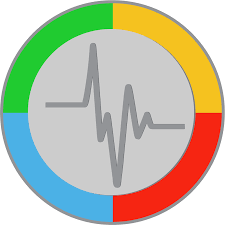 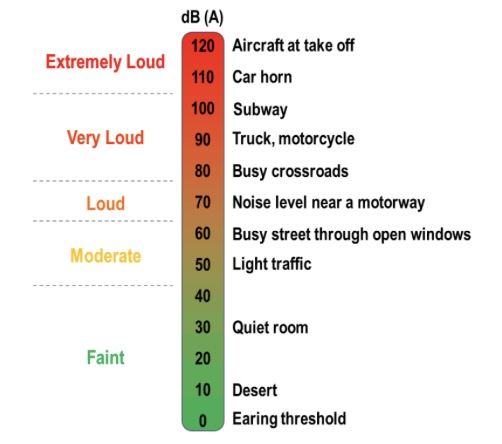 Home Standby
Generators
Are Rated at
64dB to 69dB
At 21 feet
70 dB is 10 Times
Louder than 60 dB
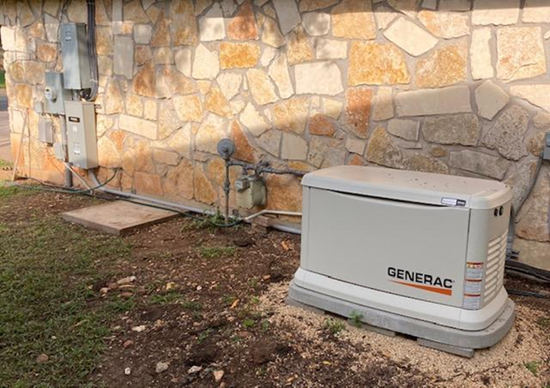 Generator Placement
Must be 5 feet from a window
Must be 5 feet from the gas meter
Distance between generator, gas meter and breaker box is a major factor in installation costs
Gas line must be 1” or larger
Noise level factors (distance to neighbors, brick vs shrubs)
Is gas meter near electric meter?
Whole House Generator Maintenance
Bi-Weekly Auto Test Run
Programmed to run at day/time certain to keep engine lubricated & battery tested
Run Time 5 minutes
3600 rpm for 10 sec.
2400 rpm for 30 sec.
1800 rpm for 4 min. 20 sec.
Run Time Maintenance
After 200 hrs. run time
Change oil & filter
Check battery electrolyte level
After 400 hrs. run time
Change air filter
Check sparkplug gaps or replace if necessary
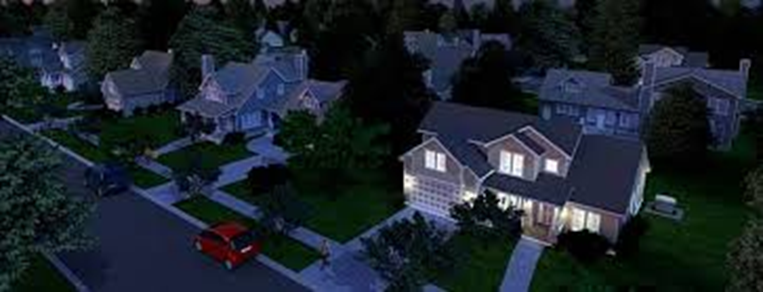 Basic PlanningCosts
Installation Costs Major Factor
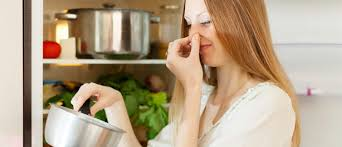 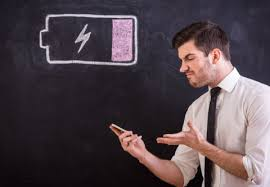 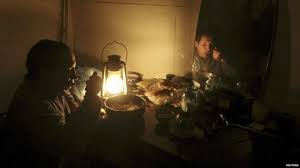 What if you 
don’t have 
a generator?
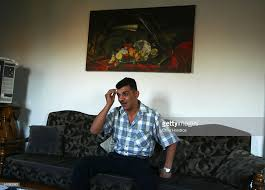 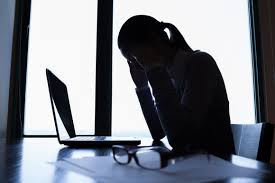 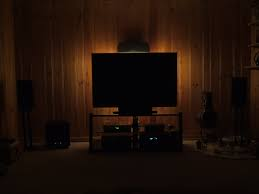 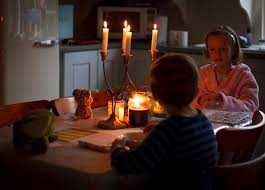 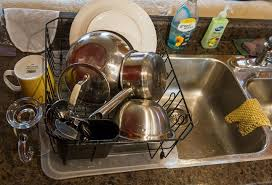 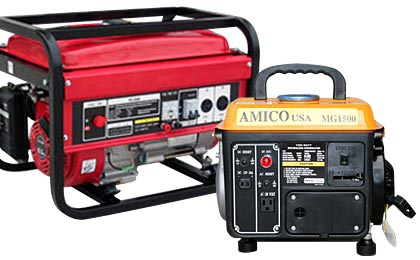 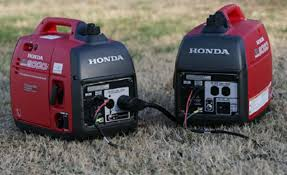 Questions/Comments
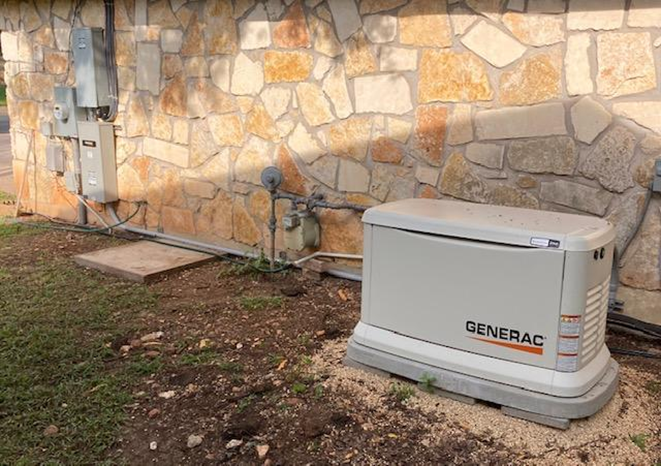 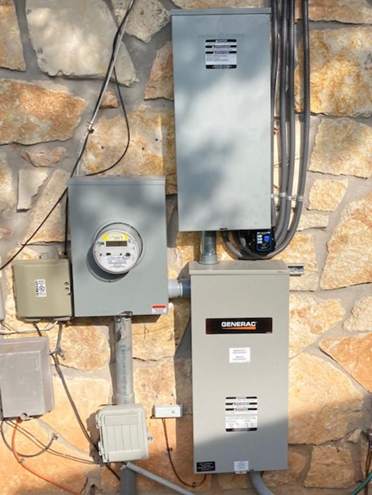